L’ÉQUILIBRE ACIDOBASIQUE
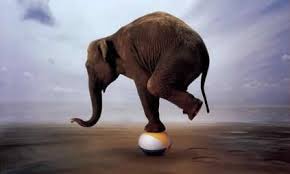 12 AVRIL 2016
Dr  Mohamed El hadi CHERIFI
Biochemestry
RAPPELS PHYSIOLOGIQUES
7.0          		            7.38		               7.42                                                         7.80

                    ACIDOSE                           pH normal 	               ALCALOSE
pH : 7.10     	                                [H+] = 80 nmol/L
pH : 7.30                                           [H+] =  50 nmol/L
pH : 7.40                                           [H+] =  40 nmol/L
pH : 7.52                                           [H+] =   30 nmol/L
Biochemestry
Rappels physiologiques
Modification de la charge                     des protéines
∆ [H]
Anomalies électrolytiques
Biochemestry
PRODUCTION QUOTIDIENNE D’ACIDES
ACIDES VOLATILS =  13000 – 15000 mmol/J
ACIDES FIXES =  50 – 100 mmol/J
RAPPELS PHYSIOLOGIQUES
Tendance de l’organisme  à l’acidification
Contre cette agression acide l’organisme  oppose 3 lignes de défenses:
Les tampons chimiques

   Le poumon

  Le rein
Biochemestry
RAPPELS PHYSIOLOGIQUES
A C
CO2   +   H2O            H2CO3             H    +    HCO3-
forte concentration plasmatique;
 système intra et extracellulaire;
 système ouvert
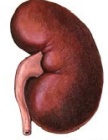 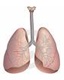 Biochemestry
RAPPELS PHYSIOLOGIQUES
Les autres systèmes tampons:
hémoglobine (son pouvoir  tampon est de 6 fois supérieur à celui des protéines plasmatiques).

 protéines plasmatiques   ( albumine)

 phosphates
Biochemestry
RAPPELS PHYSIOLOGIQUES
Rôle des poumons
HYPERVENTILATION         ( si pH diminue ou PaCO2 augmente)


 HYPOVENTILATION           ( si pH augmente ou PaCO2 diminue)
Biochemestry
RAPPELS PHYSIOLOGIQUES
Rôle du rein
Réabsorption et régénération des bicarbonates;


 L'élimination des acides fixes sous forme :
              - acidité titrable;
              - ammonium
Biochemestry
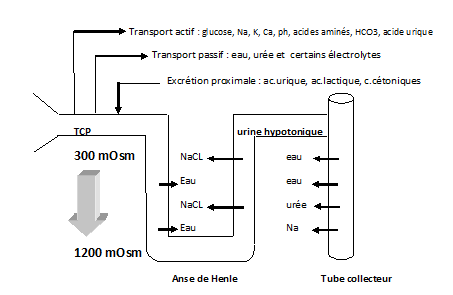 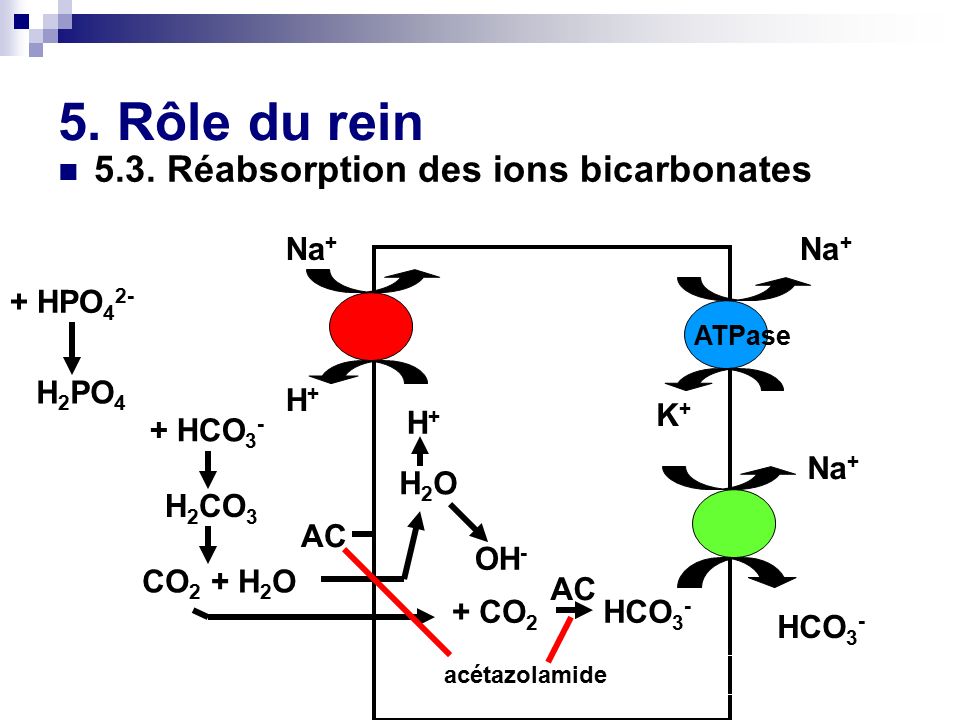 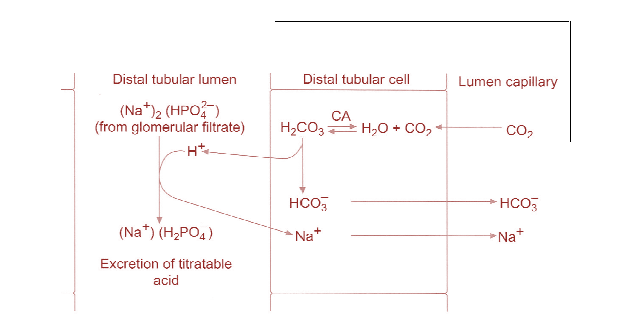 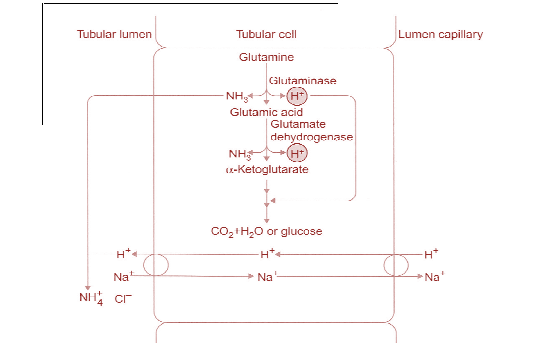 ÉQUATION 
D’HENDERSON-HASSELBALCH
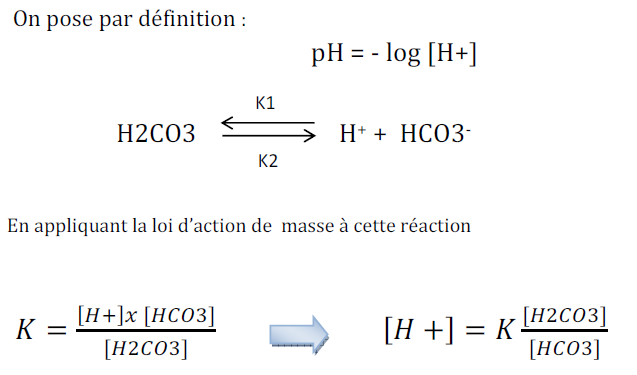 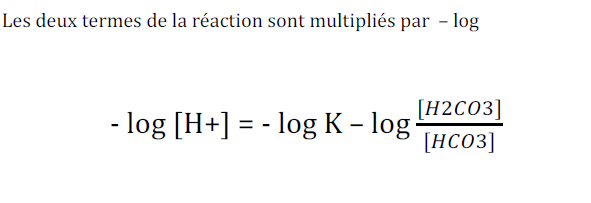 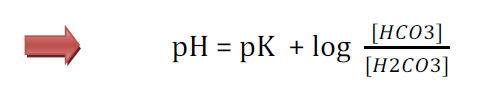 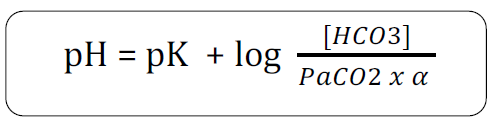 pK = 6.1
HCO3- = 24 mmol/L
PaCO2 = 40 mmHg
α  = 0.03
EQUATION D’HENDERSON-HASSELBALCH
Métabolique
pH =  pK + log
[ HCO3-]
α x PaCO2
Respiratoire
Biochemestry
LES DÉSORDRES ACIDO-BASIQUES
TA > 16 mmol/L : accumulation d’anions organiques
Les acidoses  (   HCO3¯   )
TA < 16 mmol/L :  perte nette des bicarbonates
Les  alcaloses ( HCO3¯   )
Toujours  Cl¯
Biochemestry
Classification des acidoses métaboliques
LE TROU ANIONIQUE
K+,Mg++	     A-
						
					                HCO3-	
	VN = 14 ± 2 mmol/L						
						      Na+             
								    Cl¯
cations
anions
TA =  [Na⁺] – [(Cl¯) + ( HCO3¯)]
Biochemestry
155 mmol
155 mmol
LE TROU ANIONIQUE
LES ANIONS INDOSES  = les protéines plasmatiques, les phosphates, les sulfates, les anions organiques ( corps cétoniques et lactates)
Les protéines plasmatiques ( albumine)  sont la fraction majoritaire des anions indosés ≈ 10 mmol/L en charges   négatives
En cas d’hypo albuminémie sévère il est impératif de corriger le trou anionique
TA corrigé = TA observé + 0.25 ( 40 – albumine observée (g))
Biochemestry
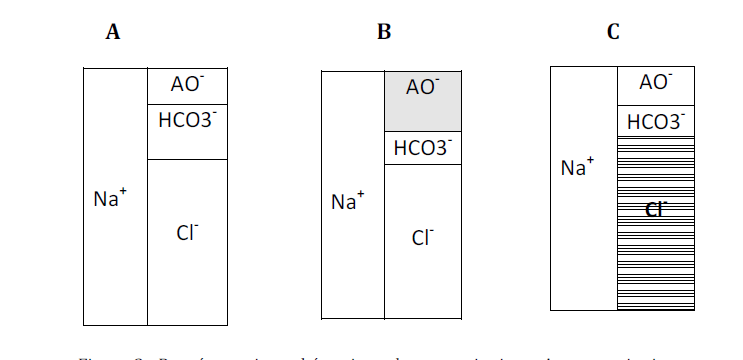 Alcaloses métaboliques
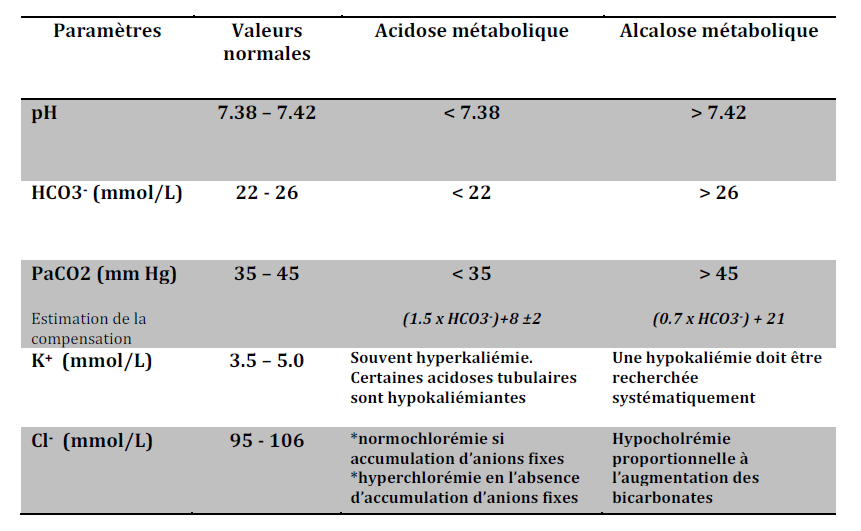 Désordres Respiratoires
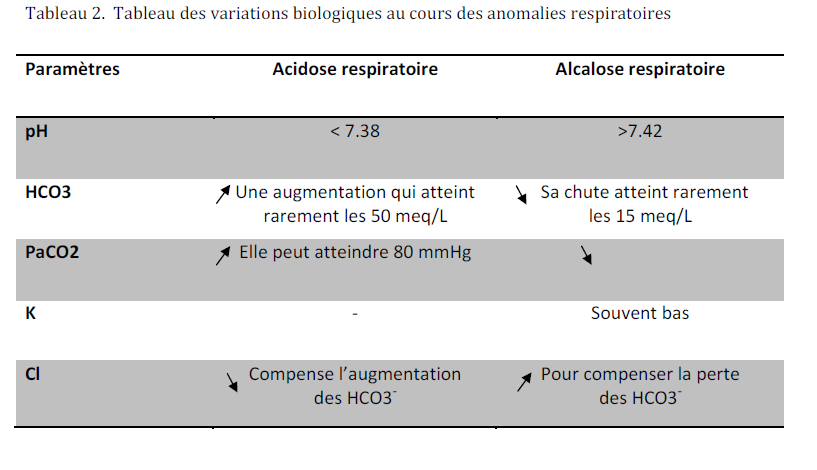 Approche mnémotechnique des DAB
CAS  CLINIQUE
Un jeune adulte de 30 est hospitalisé en urgence pour hématémèse   de moyenne abondance. L’interrogatoire objective des antécédents d’ulcère digestif traité médicalement. 
A l’admission le malade est conscient, avec un état  général conservé. 

Le bilan biologique à l’admission n’objective aucune anomalie.  La fibroscopie gastrique effectuée par le gastroentérologue objective un ulcère bulbaire hémorragique. 

Un traitement médical antihémorragique à été préconisé. Ce dernier n’a eu aucun effet sur le saignement. En l’absence d’une intervention chirurgicale, et la persistance du saignement, l’état général du malade s’est altéré : perte de connaissance, polypnée et tachycardie à 105 b/mn.
Le bilan biologique effectué à ce moment montre :


pH: 7,30				              Na+: 136 mmol/L
PaCO2: 34 mmHg			              K+: 3 mmol/L
HCO3- : 16 mmol/L		              Cl- : 100 mmol/L
Acide lactique: 4 mmol/L   VN (1 - 2.5)  	urée sg : 0.95 g/L
Acide urique: 80 mg/L     		        	créatinine sg: 15 mg/L
Ht: 58%
QUESTIONS
1. Interpréter les signes cliniques et le bilan biologique sus mentionnés.
2. De quel type d’insuffisance rénale s’agit-il ? 
3. De quelle anomalie acido-basique s’agit-il ?
4. Quel est son mécanisme ?
5. L’un des paramètres biologiques est probablement faux lequel ?
Cas clinique N° 2
Chez un homme de 32 ans, sans antécédents pathologiques remarquables, et dont le poids habituel est de  68 Kg, une diarrhée fébrile s’installe brusquement au retour d’un voyage en zone d’endémie parasitaire. Après 24 heures d’une diarrhée profuse évaluée à plusieurs litres, l’examen lors de l’admission à l’hôpital note un rythme cardiaque régulier à 100 par minute pour une température de 38,2°C et une pression artérielle à 110 -70 mmHg. Les résultats de l’échantillon du sang artériel sont les suivantes:
pH : 7.34					Hématocrite : 55%
PaCO2 : 30 mmHg			Protides : 81 g/L
HCO3- : 16 mmoL/L			Créatinine : 15 mg/L
Sodium : 140 mmoL/L			Urée : 0.96 g/L
Potassium : 2,8 mmoL/L
Chlore : 110 mmoL/L
QUESTIONS
Interprétez le bilan susmentionné
De quelle  anomalie acido basique s’agit-il? Dites pourquoi.
Quel est son mécanisme?
Un de ces  examens est probablement  faux dites pourquoi.
Prélèvements pour la gazométrie
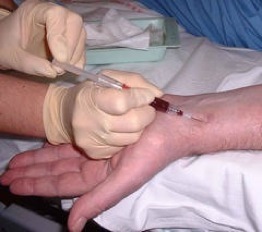 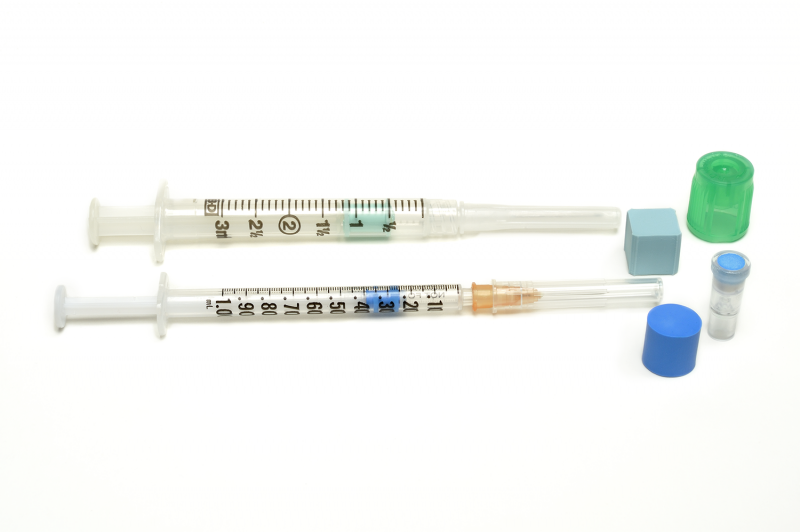 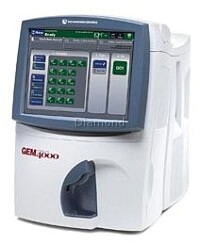 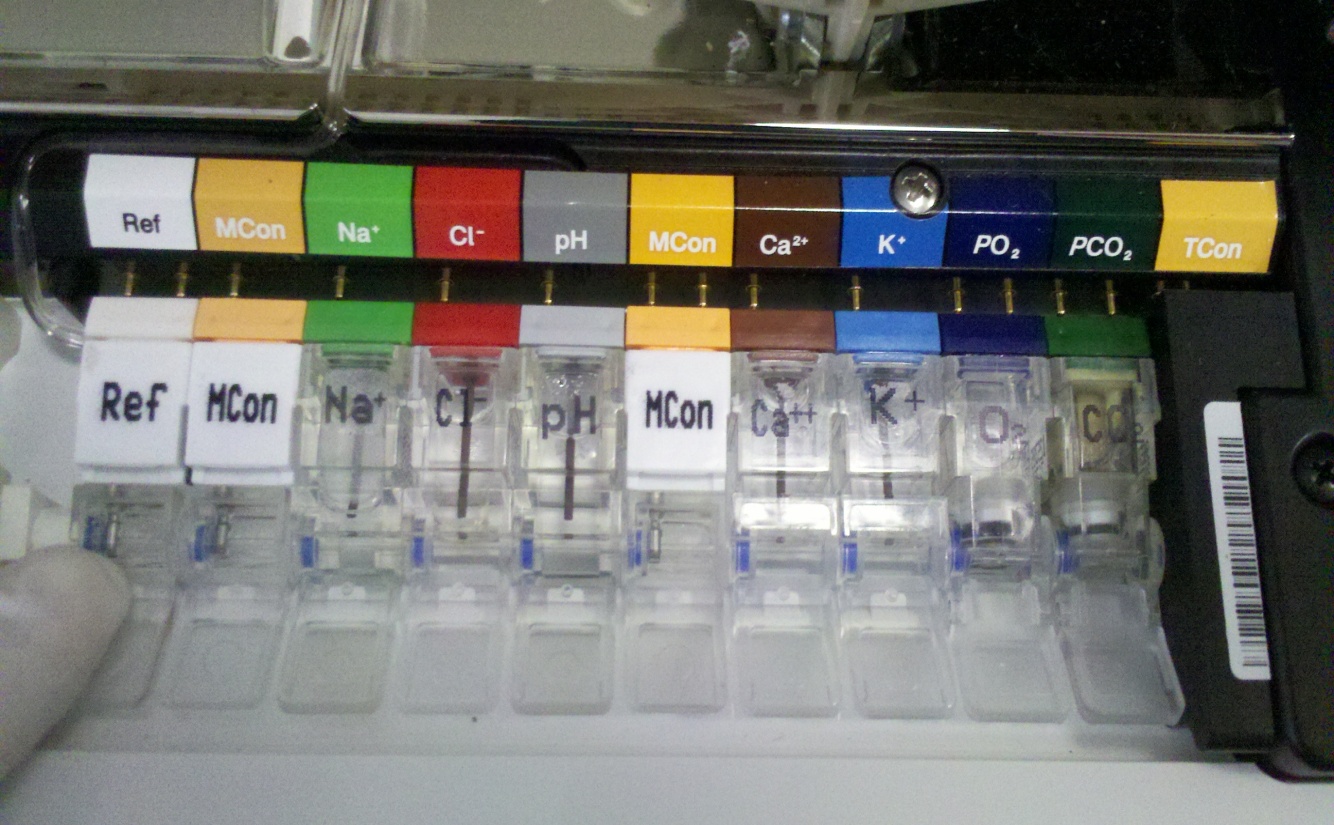 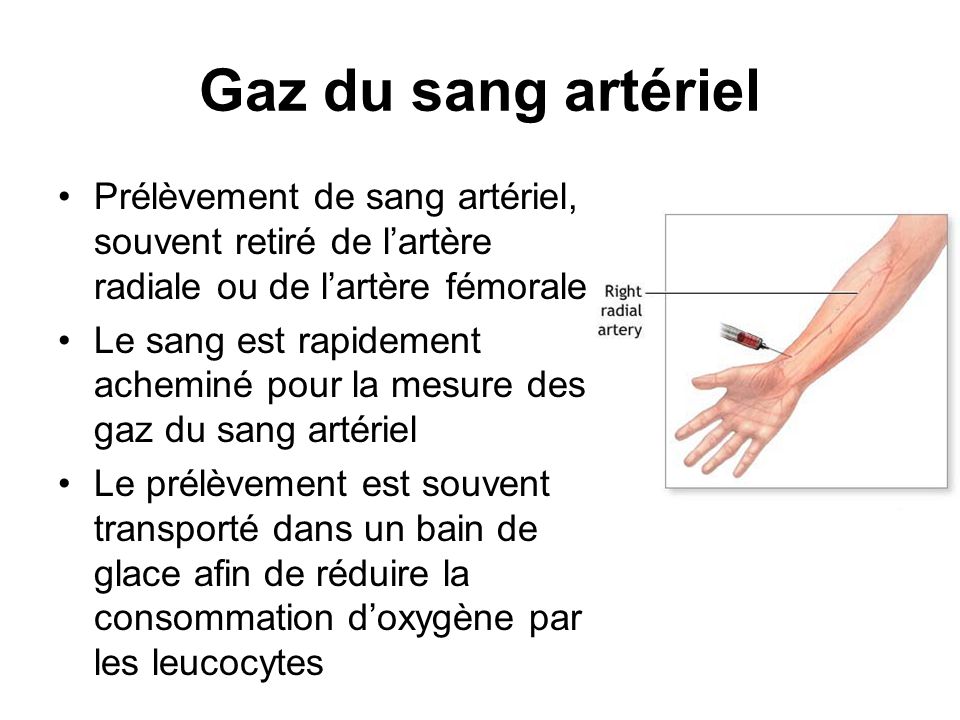 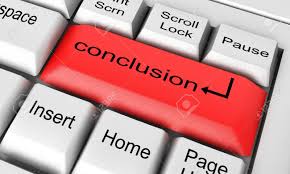 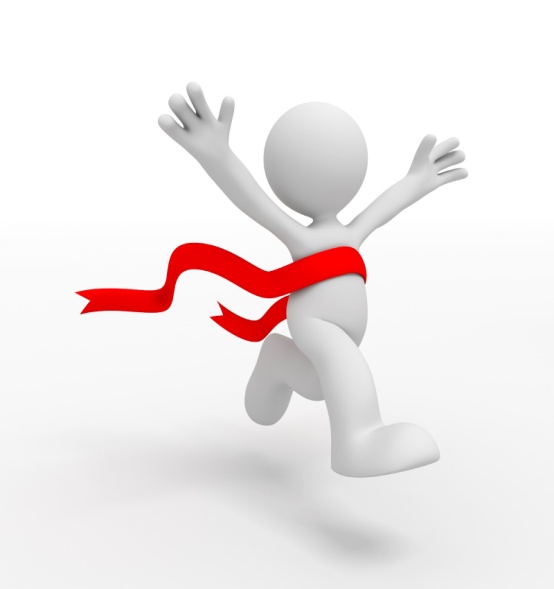 medi-bioche.yolasite.com
APPROCHE DE STEWART
Pour   Stewart  l’équilibre acide base  dépend de 3 principaux facteurs qui sont indépendants :
PaCO2
   SID ( strong ion difference)
  Concentration  des acides faibles non  volatils (Atot)
Biochemestry
APPROCHE DE STEWART
SID ( strong ion difference)
le SID représente la différence entre la somme des cations forts (i.e. cations totalement dissociés quel que soit le pH)  et la somme des anions forts.
SID = (Na+ + K+ + Mg2+ + Ca2+) – (Cl- + autres anions forts) = 40 ±2 meq/L
Les Autres anions forts désignés par XA- sont :                                           le lactate; corps cétoniques , aspirine , méthanol,      les sulfates.
Biochemestry
APPROCHE DE STEWART
-
+
HCO3¯
Mg⁺⁺
SID
Alb¯
Ca⁺⁺
Pi¯
SID = HCO3-  +  ALb-  +  Pi-
XA¯
K⁺
Acides faibles               non volatils
Na⁺
Cl¯
155 mmol
155  mmol
APPROCHE DE STEWART
Selon cette approche les désordres métaboliques s’expliquent par la variation du SID  et des  acides faibles non volatils.
SID = (Na+ + K+ + Mg2+ + Ca2+) – (Cl- + XA¯) = 40 ±2 meq/L
SID
Augmentation
Diminution
Hyper natrémie
Hypo chlorémie
Alcalose métabolique
Hyponatrémie
Hyper chlorémie
 XA¯ augmentés
Acidose métabolique
Biochemestry
APPROCHE DE STEWART
La concentration de l’albumine et du phosphate inorganique sont assez importantes pour provoquer  des désordres acido-basiques
Acidose métabolique
Acidose métabolique
[ Alb]
[ Alb]
[Pi]
[Pi]
Biochemestry
Classification  des anomalies acido-basiques selon Stewart
[Alb]
[Alb]
[Pi]
[Pi]
Biochemestry
Quelques exemples pratiques
CONCLUSION
L’équation d’HH reste toujours valable dans l’étude des désordres simples  qu’ils soient métaboliques ou respiratoires
L’approche de Stewart prend un grand intérêt dans l’analyse des désordres complexes  avec une approche physiopathologique
Biochemestry